R Package “Leaflet”
Mason A. Wirtz
Melanie Achleitner
SE 298.916 Statistics, Visualization and More Using "R" 
02.05.2022
Mason A. WIRTZ | Melanie ACHLEITNER | SE 298.916 Statistics, Visualization and More Using „R“
Overview
Introduction
Features
Functions 
Getting started with „leaflet“
basemaps
geocoding
layers & popups
Advantages and disadvantages
2
Mason A. WIRTZ | Melanie ACHLEITNER | SE 298.916 Statistics, Visualization and More Using „R“
Introduction
3
Mason A. WIRTZ | Melanie ACHLEITNER | SE 298.916 Statistics, Visualization and More Using „R“
Introduction
Most popular open-source JavaScript 
Create interactive mobile-friendly maps
Used by Pinterest, The New York Times, Facebook, GitHub, The Washington Post,...
Can be created using only R code via the HTML widgets package
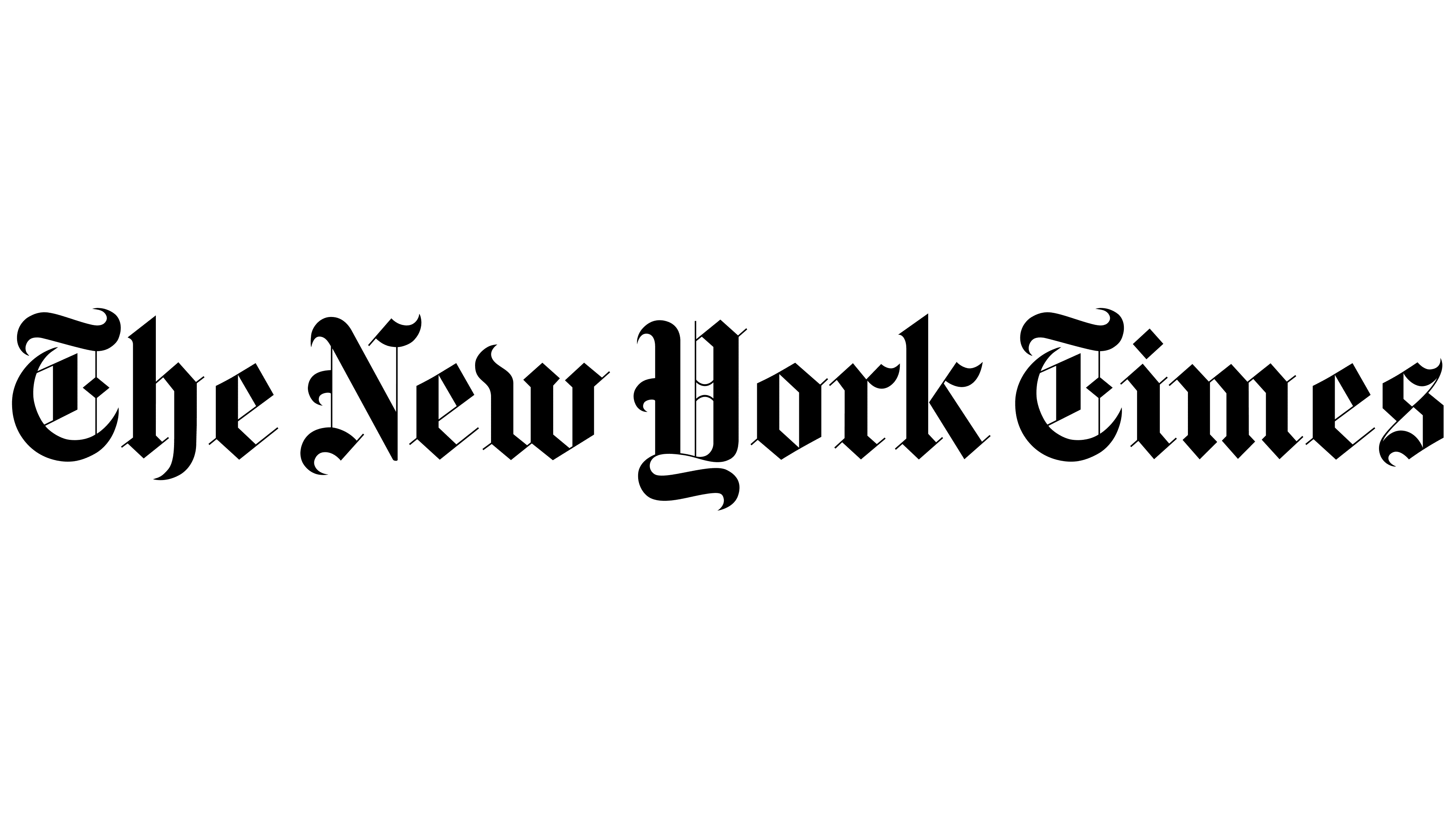 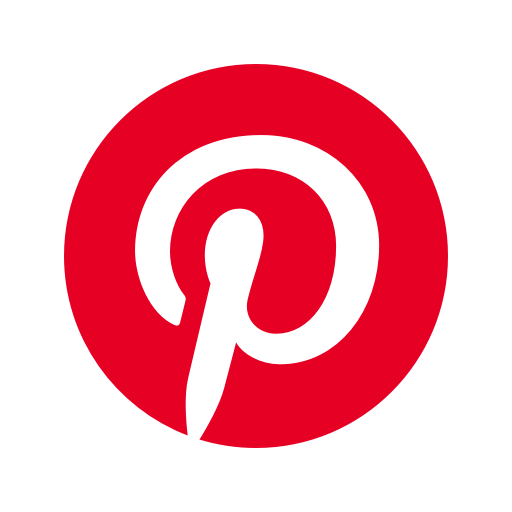 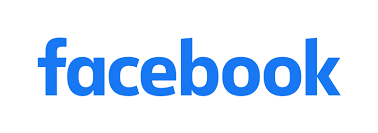 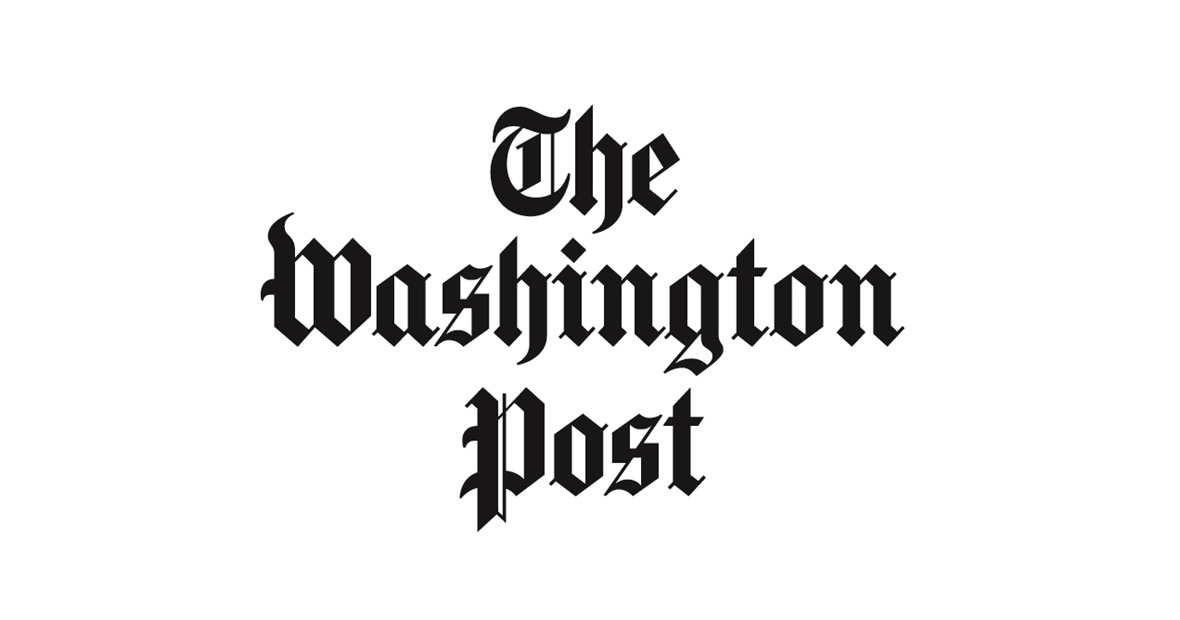 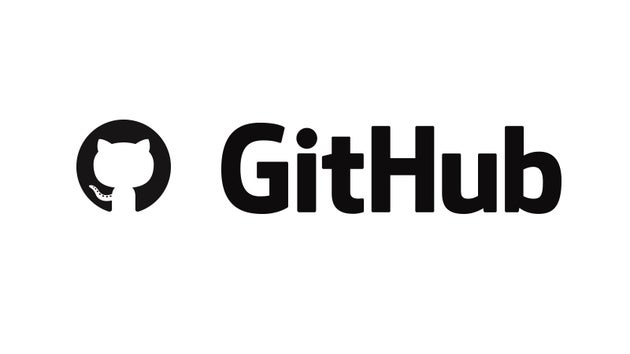 4
Mason A. WIRTZ | Melanie ACHLEITNER | SE 298.916 Statistics, Visualization and More Using „R“
Features
Create maps from more than 100 base maps included in the package
Add boundaries, markers, pop-ups
Customize your own map 
add geographical data to the map
5
Mason A. WIRTZ | Melanie ACHLEITNER | SE 298.916 Statistics, Visualization and More Using „R“
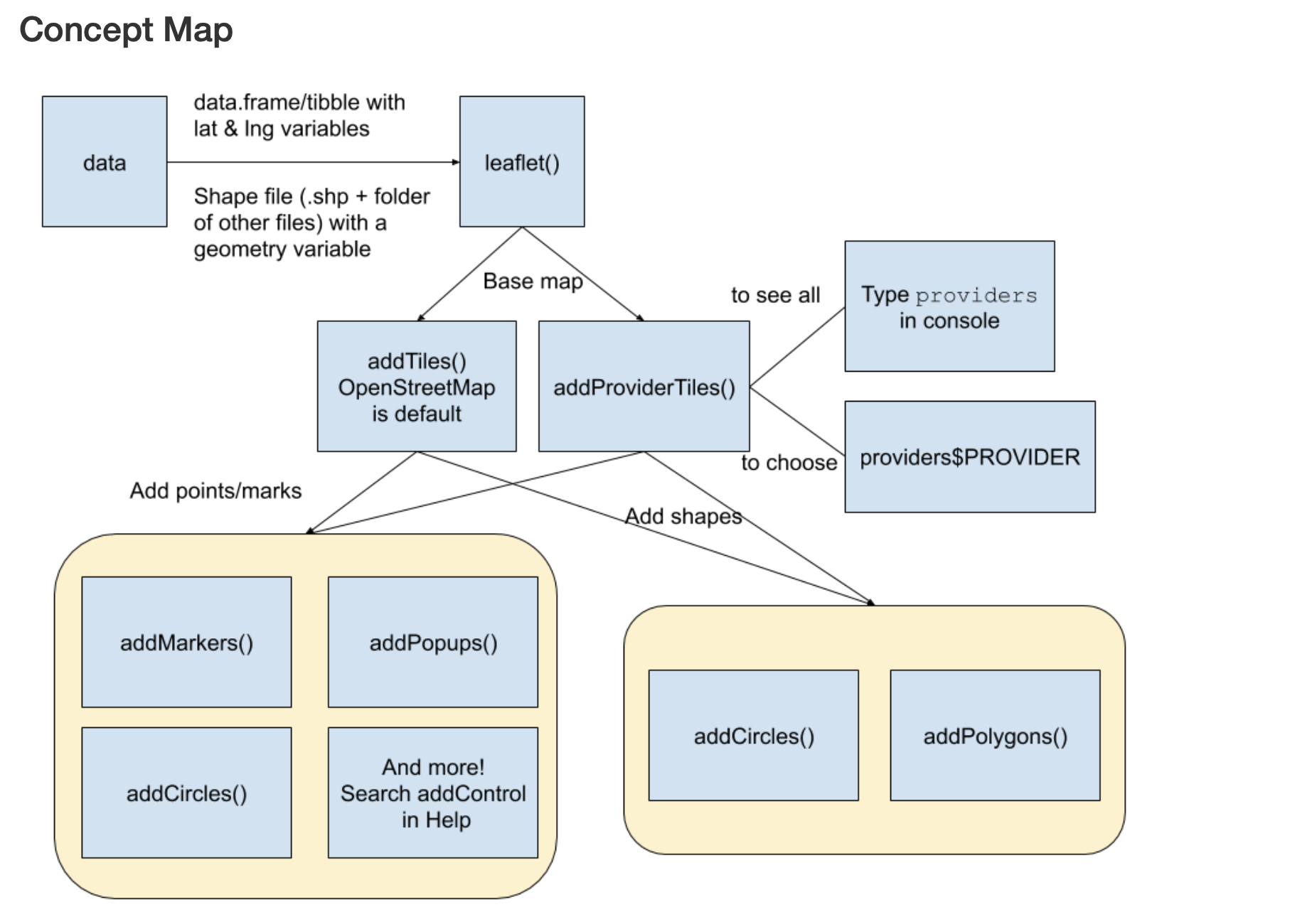 Functions: 

Concept map
https://mapping-in-r.netlify.app
6
Mason A. WIRTZ | Melanie ACHLEITNER | SE 298.916 Statistics, Visualization and More Using „R“
Getting started with Leaflet
7
Mason A. WIRTZ | Melanie ACHLEITNER | SE 298.916 Statistics, Visualization and More Using „R“
Our data frame
8
Mason A. WIRTZ | Melanie ACHLEITNER | SE 298.916 Statistics, Visualization and More Using „R“
Steps for creating a map
Create a map widget by calling leaflet() and entering the data frame
A base map is added by using addTiles() or addProviderTiles()
Layers can be added by using addMarkers(), add Polygons() etc. (this modifies the map widget)
Repeat step 3 until map is finished
Print map widget
9
Mason A. WIRTZ | Melanie ACHLEITNER | SE 298.916 Statistics, Visualization and More Using „R“
Basic examples: Creating map widgets
10
Mason A. WIRTZ | Melanie ACHLEITNER | SE 298.916 Statistics, Visualization and More Using „R“
Basic example
barsSalzburg  %>%        # data frame
  leaflet()         %>%        # base plot
  addTiles()     %>%        # base map
  addMarkers()               # add makers (lat and long automatically read)
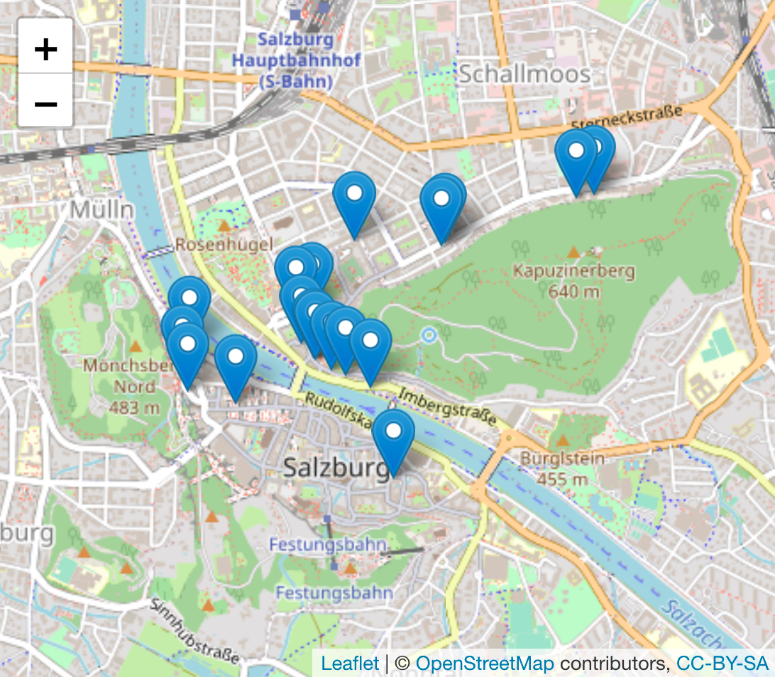 11
Mason A. WIRTZ | Melanie ACHLEITNER | SE 298.916 Statistics, Visualization and More Using „R“
Basic example
# variables MUST be marked by ~
  addMarkers(lng = ~long,         
                             lat = ~lat, 
                             label = ~name)    # popup also possible
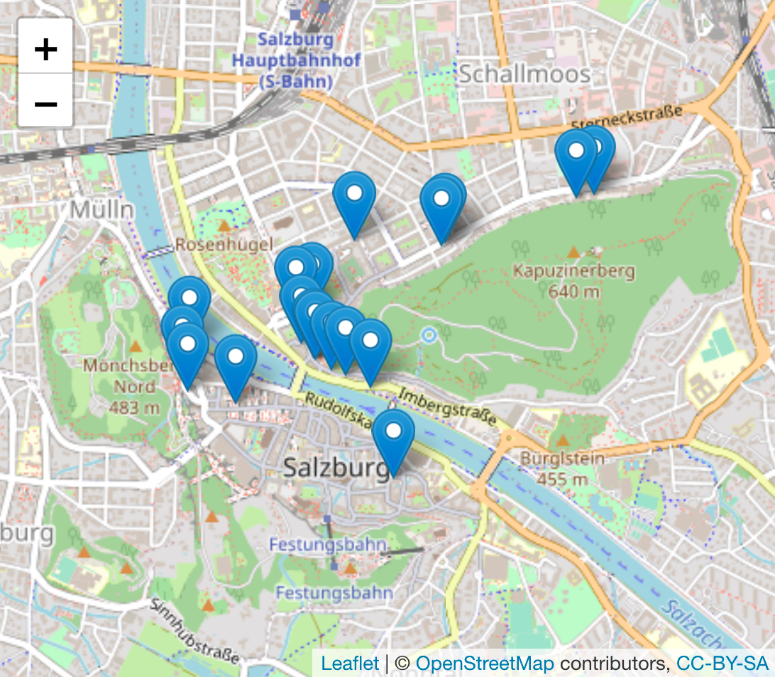 label = display a text label
popup = add a message to be displayed on click
12
Mason A. WIRTZ | Melanie ACHLEITNER | SE 298.916 Statistics, Visualization and More Using „R“
Basic example
setView() = center and zoom level
e.g., 
DATA %>%
	leaflet() %>%
	addTiles() %>%
	setView(lng = …, lat = …, zoom = …)
	OR
	fitBounds(lng1 = …, lat1 = …, 
		         lng2 = …, lat2 = …)
	OR
	setMaxBounds(lng1 = …, lat1 = …, 
		         lng2 = …, lat2 = …)
13
Mason A. WIRTZ | Melanie ACHLEITNER | SE 298.916 Statistics, Visualization and More Using „R“
Basic example
leaflet(options=leafletOptions())= set dragging and zoom level 
e.g., 
DATA %>%
	leaflet(options=leafletOptions(dragging=TRUE/FALSE, 
	minZoom=…, maxZoom=…)) %>%
	addTiles() %>%
	addMarkers()
leaflet(options = leafletOptions() = set dragging options 
e.g.:
DATA %>%
	leaflet(options=leafletOptions(dragging=TRUE/FALSE, 	minZoom=…, maxZoom=…) %>%
	addTiles()
14
Mason A. WIRTZ | Melanie ACHLEITNER | SE 298.916 Statistics, Visualization and More Using „R“
INTERACTIVE (7 minutes)
Brief activity 1: 
Create a simple map of the bars in Salzburg
Using addMarkers(), …
label each bar in Salzburg with the NAME of the bar (i.e., label argument)
use the popup argument to have the street name of bar appear on click
15
Mason A. WIRTZ | Melanie ACHLEITNER | SE 298.916 Statistics, Visualization and More Using „R“
Brief activity 1: Solution
barsSalzburg    %>%        # data frame
  leaflet()           %>%        # base plot
  addTiles()       %>%        # base map
  
addMarkers(lng = ~long,         
                       lat = ~lat, 
                       label = ~name,
                       popup = ~street)
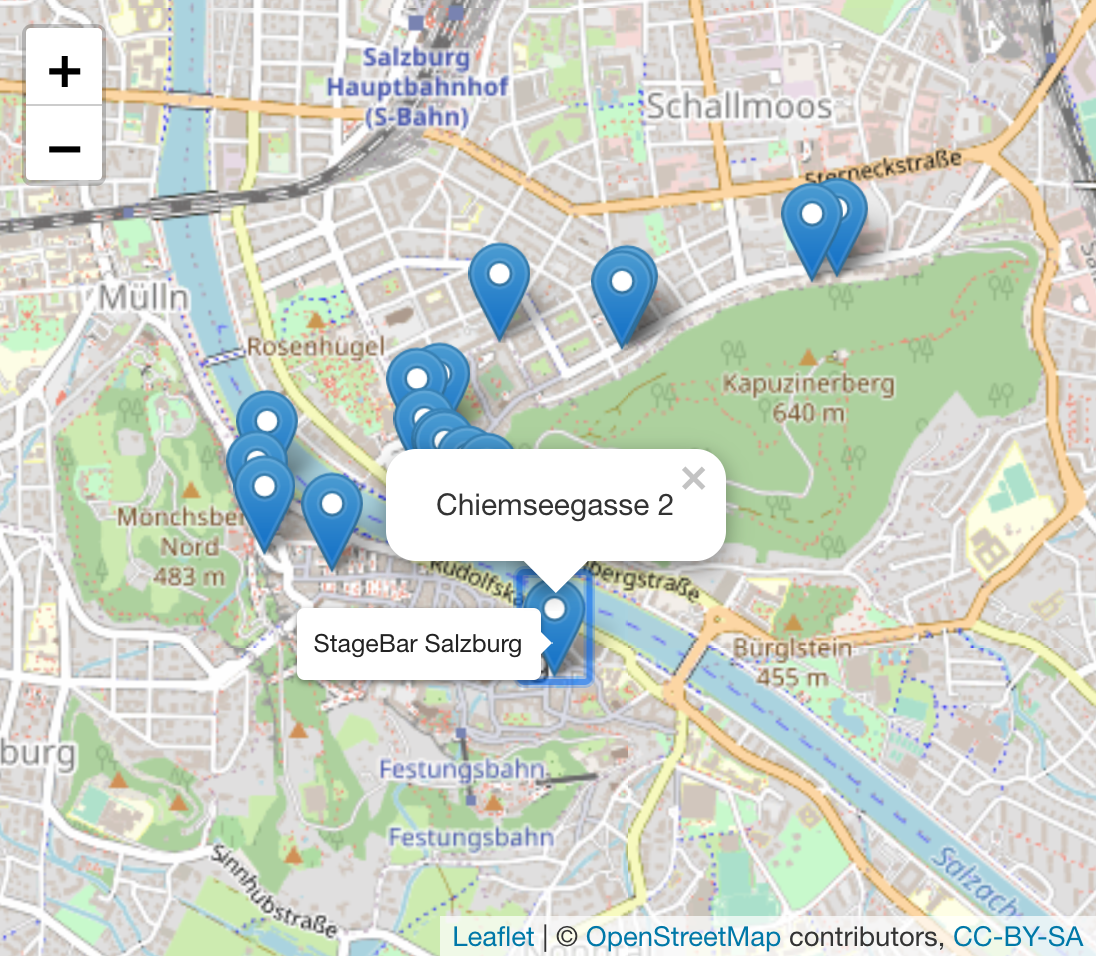 16
Mason A. WIRTZ | Melanie ACHLEITNER | SE 298.916 Statistics, Visualization and More Using „R“
Basic examples: Extending provider tiles and marker type
17
Mason A. WIRTZ | Melanie ACHLEITNER | SE 298.916 Statistics, Visualization and More Using „R“
Change base map: Provider tiles
addTiles() add the Leaflet base map (Open Street Map)

addProviderTiles(providers$...) lets us change the provider base map

Map selection based on: 
Who will see the map?
Which data will I show in the map? 

Provider map previews: http://leaflet-extras.github.io/leaflet-providers/preview/
18
Mason A. WIRTZ | Melanie ACHLEITNER | SE 298.916 Statistics, Visualization and More Using „R“
Change base map: Provider tiles
barsSalzburg  %>%      
  leaflet()   %>%     
  addProviderTiles(providers$Stamen.Watercolor)  %>%
  addMarkers(lng = ~long,         
                        lat = ~lat, 
                        label = ~name)
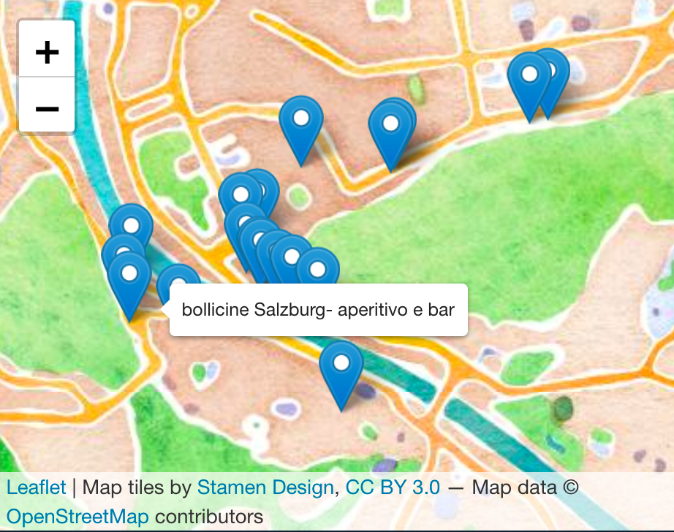 19
Mason A. WIRTZ | Melanie ACHLEITNER | SE 298.916 Statistics, Visualization and More Using „R“
Change base map: Marker type
We can change the marker type by replacing addMarkers() with another addControl function (see ?addControl)

Further aesthetic arguments for any addControl function, e.g., 
	weight  thickness of lines, points or pixles
	opacity  transparency, similar to alpha argument

Colors MUST be in ‘hex’ form (I like col2hex() from gplots pkg)
20
Mason A. WIRTZ | Melanie ACHLEITNER | SE 298.916 Statistics, Visualization and More Using „R“
addControl()
Many different forms of ‘markers,’ e.g., 
addPopups()
addMarkers()
addCircleMarkers()
addCircles()
21
Mason A. WIRTZ | Melanie ACHLEITNER | SE 298.916 Statistics, Visualization and More Using „R“
Change base map: Markers/points
barsSalzburg  %>%      
  leaflet()   %>%     
  addProviderTiles(providers$Stamen.Watercolor)  %>%
  addCircleMarkers(lng = ~long,         
                      	            lat = ~lat, 
        		            label = ~name, 
      		                weight = 8, 
      		                opacity = 1, 
      		                color = col2hex("hotpink"))
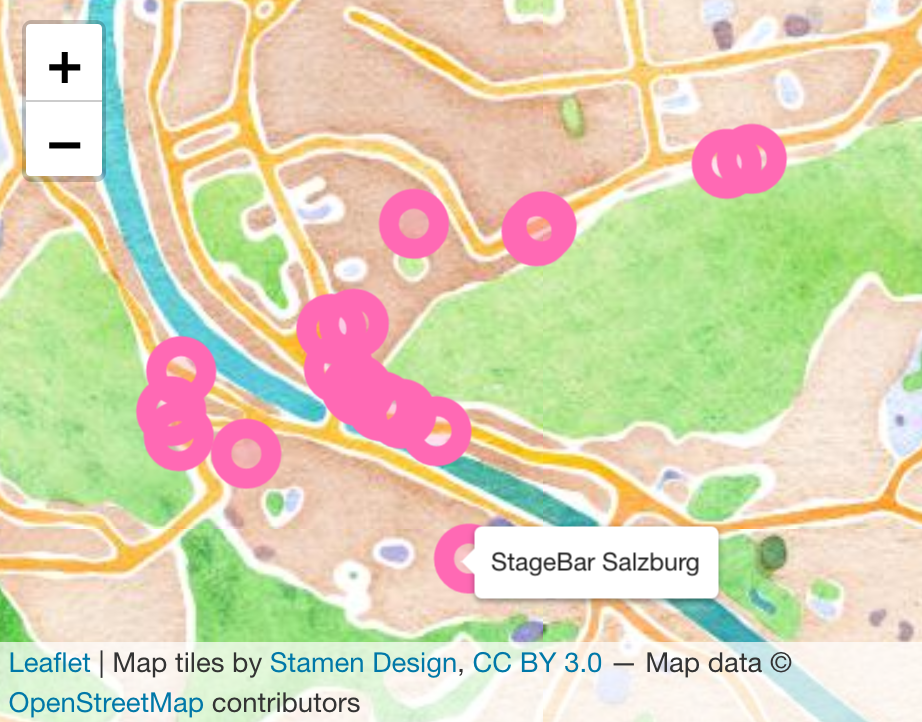 22
Mason A. WIRTZ | Melanie ACHLEITNER | SE 298.916 Statistics, Visualization and More Using „R“
Change base map: Markers/points
Markers/points can also be stacked (similar to ggplot2)
barsSalzburg  %>%      
  leaflet()   %>%     
  addProviderTiles(providers$CartoDB.DarkMatter)  %>%
  addCircleMarkers(lng = ~long,         
              	                 lat = ~lat, 
                                 label = ~name, 
                                 weight = 8, 
                                 opacity = 1, 
                                 color = col2hex("hotpink")) %>% 
  addPolylines(lng = ~long, 
                              lat = ~lat, 
                              color = col2hex("darkred"))
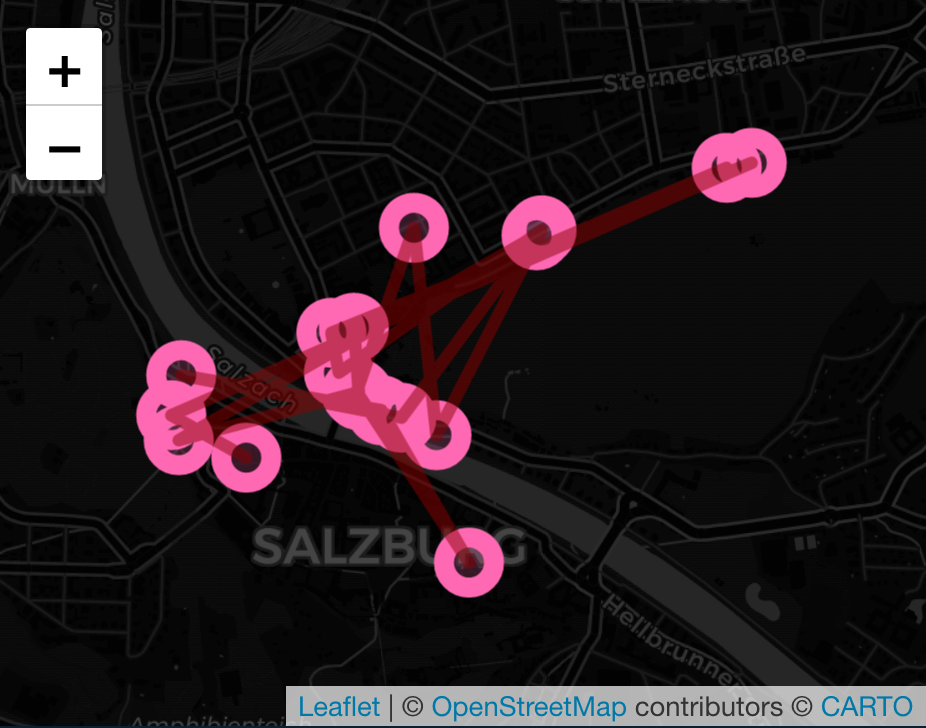 23
Mason A. WIRTZ | Melanie ACHLEITNER | SE 298.916 Statistics, Visualization and More Using „R“
INTERACTIVE (10 minutes)
Brief activity 2: UGLY MAP CONTEST
Using the starbucks df, create a map of all starbucks in Austria (hint: you’ll need ‘filter’ to include only stores in “AT”)
Experiment with the different provider tiles using addProviderTiles(providers$...) to create base map
Experiment with extra addControl functions, colors, etc. 
Label the stores by ‘storeNumber’ (using an addControl fun)
GOAL: Who can create the UGLIEST map?
24
Mason A. WIRTZ | Melanie ACHLEITNER | SE 298.916 Statistics, Visualization and More Using „R“
Intermediate examples: Colors and labels
25
Mason A. WIRTZ | Melanie ACHLEITNER | SE 298.916 Statistics, Visualization and More Using „R“
bikeRoute data frame
26
Mason A. WIRTZ | Melanie ACHLEITNER | SE 298.916 Statistics, Visualization and More Using „R“
Colors
As in ggplot2, we can change e.g. marker color to color by a numeric (or categorical) variable. 

BUT: we cannot just map a variable to color. 

We need to CREATE a variable of colors using the colorNumeric() function
27
Mason A. WIRTZ | Melanie ACHLEITNER | SE 298.916 Statistics, Visualization and More Using „R“
Create color function
col = colorNumeric(palette = "magma",  
                   
                   # domain: possible values that can be mapped
                   domain = bikeRoute$ele)
Create extra variable that will map color to (numeric) variable 
Returns a FUNCTION (call ‘col’ in console)
28
Mason A. WIRTZ | Melanie ACHLEITNER | SE 298.916 Statistics, Visualization and More Using „R“
Apply color function
bikeRoute %>% 
  leaflet() %>% 
  addProviderTiles(providers$CartoDB.DarkMatter) %>% 
  addCircles(lng = ~lon,
          	          lat = ~lat,
             
                     # since col is a function
                     # we need to apply the 
                     # function to a variable
                     color = ~col(ele))
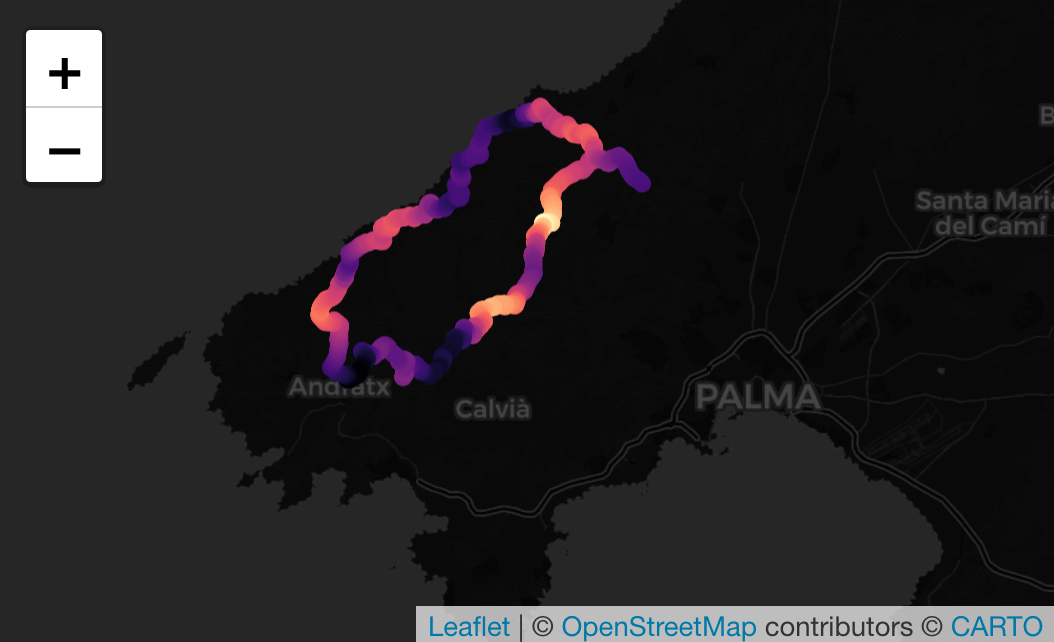 29
Mason A. WIRTZ | Melanie ACHLEITNER | SE 298.916 Statistics, Visualization and More Using „R“
Add legend
bikeRoute %>% 
  leaflet() %>% 
  addProviderTiles(providers$CartoDB.DarkMatter) %>% 
  addCircles(lng = ~lon,
                     lat = ~lat,
                     color = ~col(ele)) %>% 
  addLegend(position = "topright", 
                           pal = col, 
                           values = ~ele)
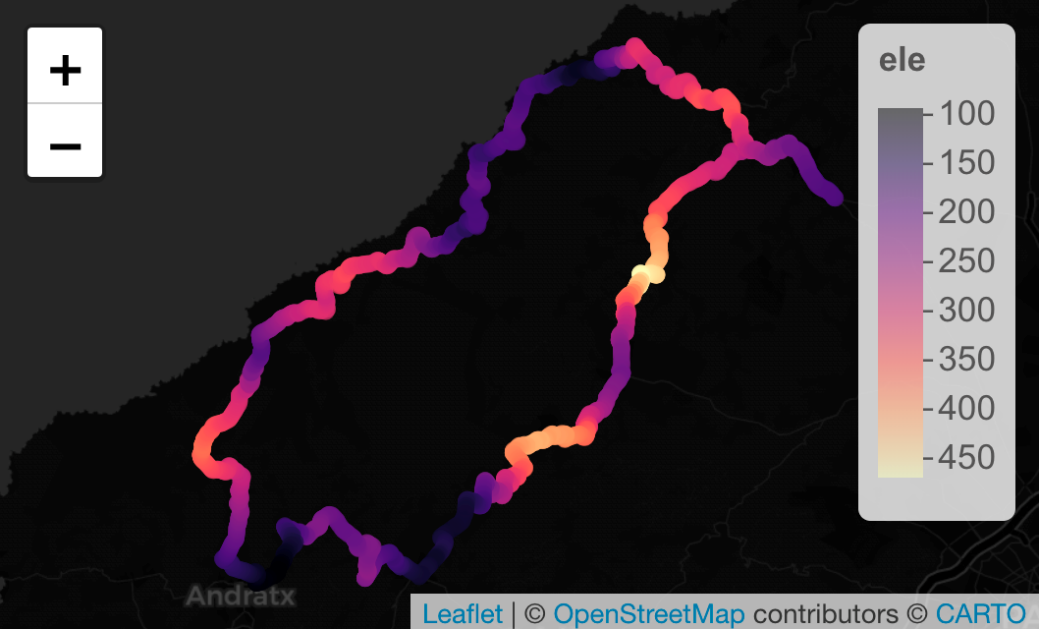 30
Mason A. WIRTZ | Melanie ACHLEITNER | SE 298.916 Statistics, Visualization and More Using „R“
INTERACTIVE (5 minutes)
Activity 3: COLOR THE CHOROPLETH MAP 
Use the data set nc:
Color the the counties by sid_per_1000birth_79. 
Use the color palette "viridis"
Change the base map to one of your choosing
31
Mason A. WIRTZ | Melanie ACHLEITNER | SE 298.916 Statistics, Visualization and More Using „R“
Activity 3: Solution
col = colorNumeric("viridis", 
                   domain = nc$sid_per_1000birth_79) 
nc %>% 
  leaflet() %>% 
  addProviderTiles(providers$Stamen.Watercolor) %>% 
  addPolygons(
             fillColor = ~col(sid_per_1000birth_79))
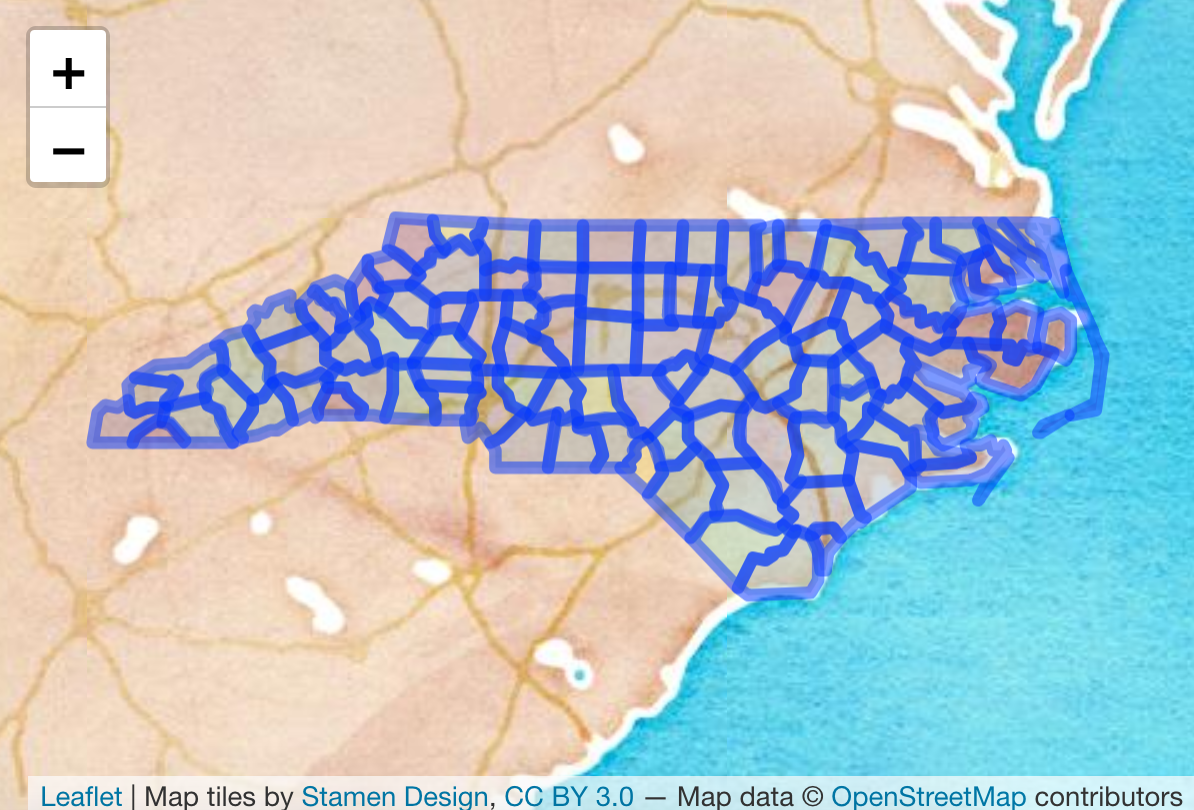 32
Mason A. WIRTZ | Melanie ACHLEITNER | SE 298.916 Statistics, Visualization and More Using „R“
Adding aesthetics
In addControl functions we can add a wide variety of aesthetics arguments: 

e.g., 

fillOpacity  transparency (similar to ggplot2’s alpha argument)
highlight  highlight when hovering 
	highlight = highlightOptions(…)
33
Mason A. WIRTZ | Melanie ACHLEITNER | SE 298.916 Statistics, Visualization and More Using „R“
Adding aesthetics
DATA %>% 
  leaflet() %>% 
  addProviderTiles(providers$Stamen.Watercolor) %>% 
  addPolygons(						
             	fillColor = ~col(…),
	fillOpacity= …
	highlight=highlightOptions(weight=…,
				color=…,
				fillOpacity=…
				bringtoFront=TRUE/FALSE)
	popup=…)
addPolygons() = is highly flexible
34
Mason A. WIRTZ | Melanie ACHLEITNER | SE 298.916 Statistics, Visualization and More Using „R“
INTERACTIVE (5 minutes)
Activity 4: ADDING AESTHETICS
Using the map from the previous activity: 
Change fillOpacity to change the transparancy of the choropleth map
Add highlights to each polygon. In the addPolygons() function, add highlight = highlightOptions(...) and experiment with the different highlight options (see ?highlightOptions)
Add a popup for each polygon with the NAME of each county
35
Mason A. WIRTZ | Melanie ACHLEITNER | SE 298.916 Statistics, Visualization and More Using „R“
Activity 4: Solution
col = colorNumeric("viridis", 
                   domain = nc$sid_per_1000birth_79) 
nc %>% 
  leaflet() %>% 
  addProviderTiles(providers$Stamen.Watercolor) %>% 
  addPolygons(
    fillColor = ~col(sid_per_1000birth_79), 
    fillOpacity = .5, 
    highlight = highlightOptions(weight = 5, 
                             	        color = "black",
                                 	        fillOpacity = 0.9,
                             	        bringToFront = FALSE), 
    popup = ~NAME)
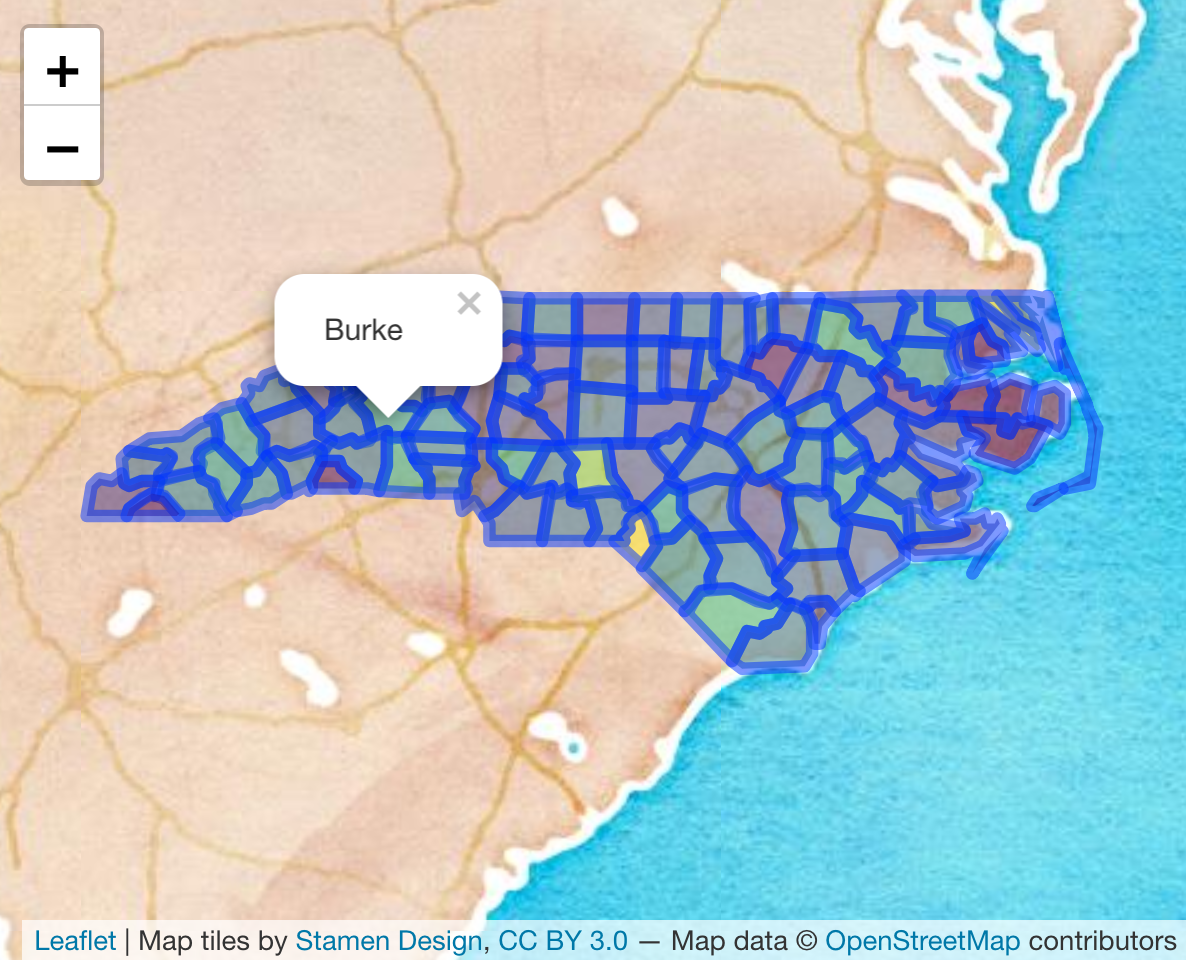 36
Mason A. WIRTZ | Melanie ACHLEITNER | SE 298.916 Statistics, Visualization and More Using „R“
Advantages and disadvantages
37
Mason A. WIRTZ | Melanie ACHLEITNER | SE 298.916 Statistics, Visualization and More Using „R“
Advantages and disadvantages
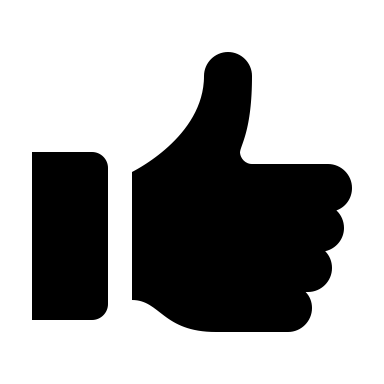 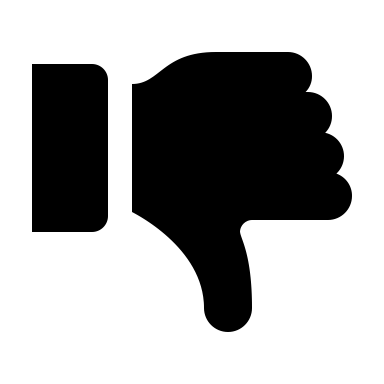 More than 100 base maps included in the package
Highly customizable 
Slight learning curve, but overall easy programming 
Can create dynamic maps 
Works with shiny() to post interactive maps to websites
Some map tiles only available for certain regions
Redundant functionalities (e.g. coloring)
Has its own syntax (slight learning curve from ggplot2)
ggplot2 static maps more aeesthetically pleasing
38
Mason A. WIRTZ | Melanie ACHLEITNER | SE 298.916 Statistics, Visualization and More Using „R“
Thanks for listening!
Mason A. Wirtz
Melanie Achleitner
39
Mason A. WIRTZ | Melanie ACHLEITNER | SE 298.916 Statistics, Visualization and More Using „R“
Activity 5: find your way to the NAWI
save your address and the NAWI address in a dataframe (hint: maybe you already did it at the beginning of the lesson)
1. map your home address and the NAWI address in a base map of your choice
2. set boundaries that you don‘t lose the focus
3. add fancy markers & and a popup with the name
4. mark your way from home to the NAWI in your favourite color (colors: https://www.rapidtables.com/convert/color/rgb-to-hex.html)
40
Mason A. WIRTZ | Melanie ACHLEITNER | SE 298.916 Statistics, Visualization and More Using „R“